★2
３階病棟
【看護に関する事項】
【時間帯毎の配置数】
【入院に関する事項】
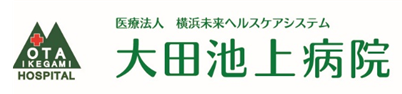 ２０２5年　4月
★2
４階病棟
【看護に関する事項】
【時間帯毎の配置数】
【入院に関する事項】
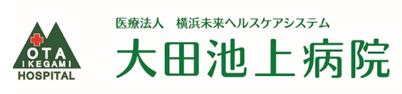 ２０２5年　4月
★2
５・６階病棟
【看護に関する事項】
【時間帯毎の配置数】
【入院に関する事項】
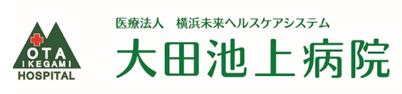 ２０２５年　4月